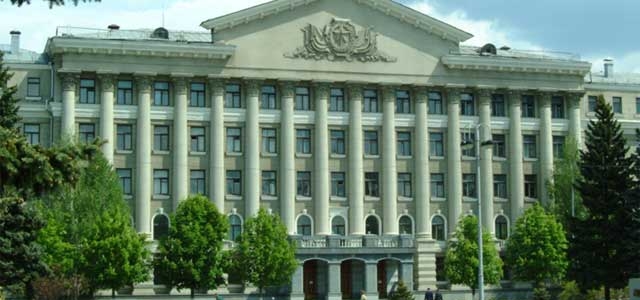 Рекомендовані нормативні акти та література:
Конституція України : прийнята 28 черв. 1996 р. ; (із змін. та допов.). Відомості Верховної Ради України. 1996. № 30. Ст. 141. URL: https://zakon.rada.gov.ua/laws/show/254%D0%BA/96-%D0%B2%D1%80
Кримінальний процесуальний кодекс України : Закон України від 13 квіт. 2012 р. Верховна Рада України : [сайт]. URL: http://zakon4.rada.gov.ua/laws/show/4651–17
Кримінальне процесуальне право України : навч. посібник / за ред. професорів В. Г. Гончаренка та В. А. Колесника. Київ : Юстиніан, 2014. 576 с.
Кримінальний процес України: підручник / В. М. Тертишник. 7-ме вид. Харків : Правова Єдність, 2017. 840 с.
Кримінальний процес : навч. посібник / О. В. Капліна, М. О. Карпенко, В. І. Маринів та ін. Харків : Право, 2017. 288 с.
Кримінальний процес в питаннях і відповідях. / Л.Д. Удалова, В.В. Рожнова, Д.О. Савицький, О.Ю. Хабло, О.В. Римарчук. 4-те вид. Київ : КНТ, 2016. 269 с.
Кримінальний процес : підручник /  [О. В. Капліна, О. Г. Шило, В.М. Трофименко та ін. ] ; за заг. ред. О. В. Капліної, О. Г. Шило.  – Харків : Право, 2018. – 584 с.  
Зразки процесуальних документів у кримінальному провадженні з коментарями/ А.В.Григоренко, Л.Д.Удалова, С.С.Чернявський та інш.- К.: ЦУЛ, 2017.- 287с.
Кримінально-процесуальна відповідальність : наукові та правові основи: автореф. дис. на здобуття наук. ступеня докт. юрид. наук : спец. 12.00.09 "Кримінальний процес та криміналістика ; судова експертиза ; ОРД"/ Білокінь Руслан Михайлович ; МВС України, НАВС.- Київ, 2018.- 42 с. 
Кримінальний процес [Текст] : навч. посіб. для підгот. до іспиту / [О. В. Капліна та ін.]. - Харків : Право, 2016. - 286 с. 
Кримінальний процес України: Лекції. Процесуальні документи. Молдован В.В., Молдован А.В., Кравець Р.С. 2-ге вид., із змін. та доповн. Київ : Алерта, 2016. 360 с.
План лекції:
1. Поняття, сутність та значення кримінального процесу. Завдання кримінального провадження.
2. Система стадій кримінального процесу.
3. Кримінальна процесуальна форма, функції, відносини та гарантії.  
4. Поняття та види кримінальних процесуальних документів.
1. Поняття, сутність та значення кримінального процесу. Завдання кримінального провадження
Термін «кримінальний процес» походить від лат.
 criminalis – злочинний та processus – рух, діяльність, проходження, просування вперед. 
Кримінальний процес – це врегульована кримінальним процесуальним законом діяльність органів досудового розслідування, прокуратури і суду за участю інших фізичних та юридичних осіб, спрямована на розслідування кримінальних правопорушень, викриття осіб, які їх вчинили, здійснення правосуддя у кримінальному провадженні, а також на вирішення інших питань кримінального провадження.
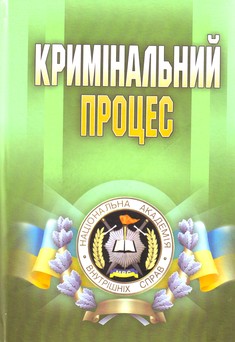 – як специфічний вид діяльності (кримінальне провадження, кримінальна процесуальна діяльність) – врегульована кримінальним процесуальним законом діяльність органів досудового розслідування, прокуратури та суду за участю інших фізичних та юридичних осіб, спрямована на виконання завдань кримінального провадження;
 – як галузь права (кримінальне процесуальне право) – одна із галузей правової системи України, яка є сукупністю правових норм, що регулюють діяльність органів досудового розслідування, прокуратури та суду, а також інших фізичних та юридичних осіб, які залучаються до цієї діяльності, під час здійснення кримінального провадження;
як галузь науки (наука кримінального процесу) – 
галузь правової науки, предметом дослідження якої є кримінальне процесуальне право, практика його застосування, а метою – формулювання пропозицій і рекомендацій щодо удосконалення кримінального процесуального законодавства та практики діяльності органів досудового розслідування, прокуратури та суду; 
 як навчальна дисципліна – 
дисципліна, яку вивчають у вищих навчальних закладах юридичного профілю, предметом якої є кримінальне процесуальне право, практика його застосування, а також наука кримінального процесу.
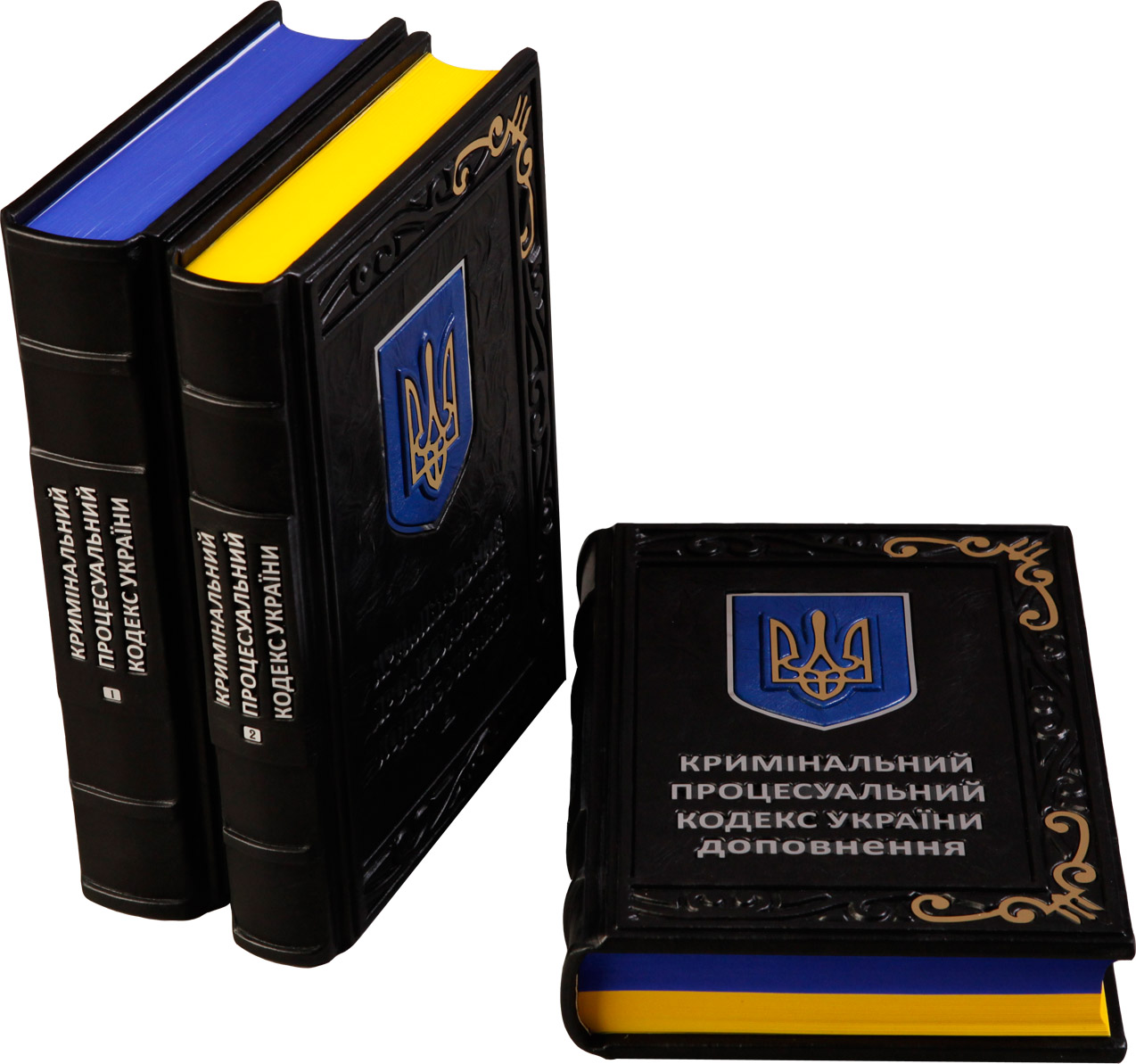 Завдання кримінального провадження сформульовані в ст. 2 КПК України.
Ними є: 
1) захист особи, суспільства та держави від кримінальних правопорушень; 
2) охорона прав, свобод та законних інтересів учасників кримінального провадження; 
3) забезпечення швидкого, повного та неупередженого розслідування і судового розгляду з тим, щоб кожний, хто вчинив кримінальне правопорушення, був притягнутий до відповідальності в міру своєї вини, жоден невинуватий не був обвинувачений або засуджений, жодна особа не була піддана необґрунтованому процесуальному примусу і щоб до кожного учасника кримінального провадження була застосована належна правова процедура.
Вимога швидкості означає максимальне наближення строків проведення досудового розслідування та судового розгляду до моменту вчинення кримінального правопорушення (початку кримінального провадження). 
Вимога повноти означає встановлення під час проведення досудового розслідування та судового розгляду всіх обставин, які підлягають доказуванню у кримінальному провадженні (ст. 91 КПК України). 
Вимога неупередженості означає об’єктивне, безстороннє дослідження обставин кримінального провадження під час досудового розслідування та судового розгляду.
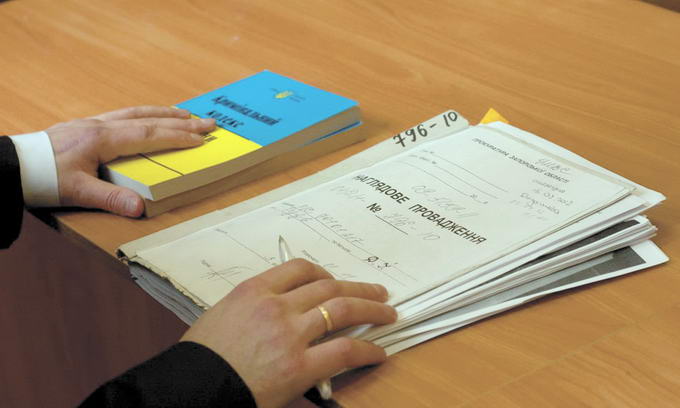 2.  Система стадій кримінального процесу
3. Кримінальна процесуальна форма, функції , відносини та гарантії
Кримінальна процесуальна форма – це визначений законом порядок кримінального провадження загалом, порядок виконання окремих процесуальних дій та порядок прийняття процесуальних рішень. 
Основні риси процесуальної форми: 
– точне встановлення в законі порядку діяльності державних органів; 
– надання зацікавленим особам права безпосередньо брати участь у процесуальній діяльності з метою охорони своїх прав та законних інтересів; 
– створення спеціальних гарантій дотримання прав та законних інтересів осіб, які беруть участь у кримінальному провадженні;
 – забезпечення прийняття рішення відповідно до закону та на підставі фактів, які встановлені в законі.
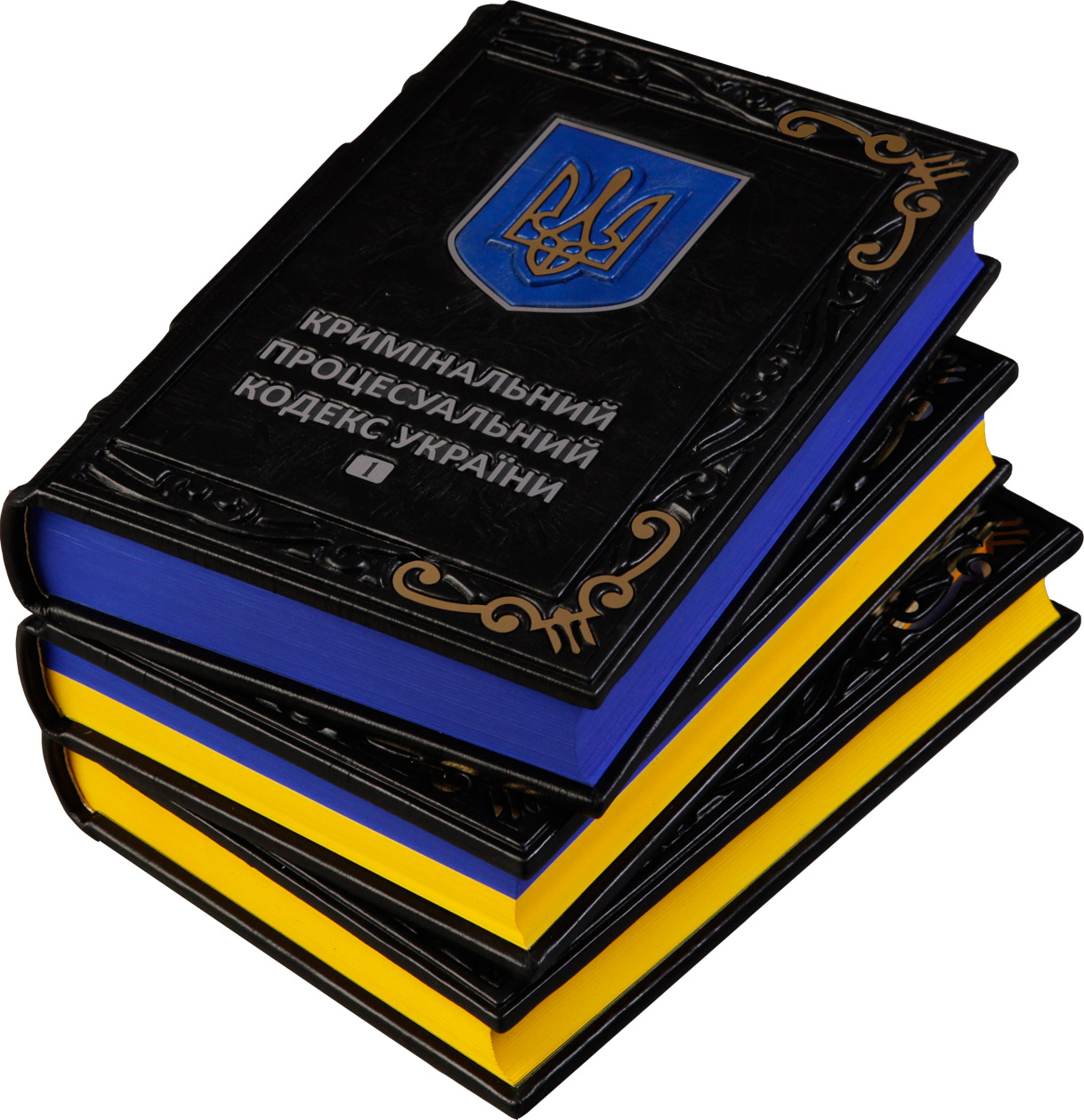 – кримінальне провадження щодо окремої категорії осіб (гл. 37 КПК України); 

– кримінальне провадження щодо неповнолітніх (гл. 38 КПК України); 

– кримінальне провадження щодо застосування примусових заходів медичного характеру (гл. 39 КПК України); 

– кримінальне провадження, яке містить відомості, що становлять державну таємницю (гл. 40 КПК України); 

– кримінальне провадження на території дипломатичних представництв, консульських установ України, на повітряному, морському чи річковому судні, що перебуває за межами України під прапором або з розпізнавальним знаком України, якщо це судно приписано до порту, розташованого в Україні  (гл. 41 КПК України).
Кримінальні процесуальні функції – це визначені законом основні напрями кримінальної процесуальної діяльності, які спрямовані на вирішення завдань кримінального провадження. 

	Основними кримінальними процесуальними функціями є: 
1) правосуддя (вирішення справи по суті); 
2) обвинувачення; 
3) захист.
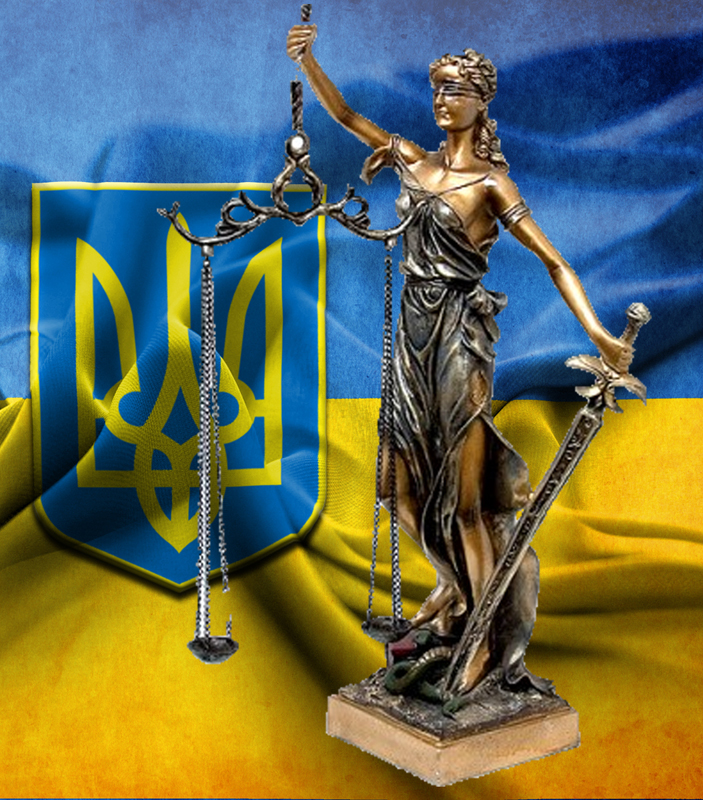 Функції кримінального процесу 
завжди виконують певні суб’єкти процесу:

Функцію обвинувачення здійснює слідчий, керівник органу досудового розслідування, прокурор, а також потерпілий, його представник та законний представник у випадках, установлених КПК України (п. 19 ч. 1 ст. 3 КПК).

Функцію захисту – підозрюваний, обвинувачений, засуджений, виправданий, особа, стосовно якої передбачається застосування примусових заходів медичного чи виховного характеру або вирішувалося питання про їх застосування, їхні захисники та законні представники (п. 19 ч. 1 ст. 3 КПК). 

Виключним суб’єктом реалізації функції правосуддя є суд (суддя) (ст. 124 КУ).
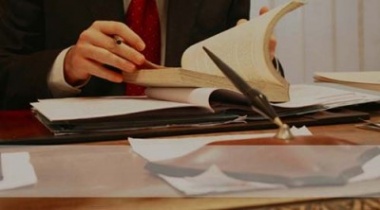 Елементами кримінальних процесуальних правовідносин є: 
– суб’єкти – усі державні органи, їх посадові особи, що здійснюють кримінальне провадження, а також інші громадяни, посадові та юридичні особи, що залучаються у сферу кримінального процесу;
 – об’єкт – те, на що спрямовані та те, з приводу чого виникають, розвиваються і припиняються правовідносини, тобто конкретні обставини кримінального провадження; 
– зміст – діяльність суб’єктів правовідносин під час здійснення кримінального провадження.
Кримінальні процесуальні правовідносини мають фактичний та юридичний зміст. 

Юридичний зміст – закріплені у нормах кримінального процесуального права суб’єктивні права та юридичні обов’язки їх учасників. 

Фактичний зміст – реально здійснювані дії їх учасників, спрямовані на реалізацію своїх суб’єктивних прав та юридичних обов’язків, що  визначаються інтересами у кримінальному провадженні (публічними чи приватними).
Гарантія (від фр. garantie – забезпечення) за своєю суттю є засобом, необхідною умовою досягнення відповідних завдань.

Кримінальні процесуальні гарантії – 
це передбачені кримінальним процесуальним законом засоби забезпечення ефективного здійснення кримінального провадження, виконання його завдань. 

Найбільш важливою рисою кримінальних процесуальних гарантій, яка лежить в основі їх забезпечувальної властивості, є їх багаторівнева системність.
Систему кримінальних процесуальних гарантій становлять: 

1) кримінальна процесуальна форма; 
2) засади кримінального провадження; 
3) процесуальний статус учасників кримінального провадження; 
4) можливість застосування заходів забезпечення кримінального провадження; 
5) прокурорський нагляд; 
6) відомчий контроль; 
7) судовий контроль; 
8) інститут оскарження дій, рішень і бездіяльності органів і посадових осіб, що здійснюють кримінальне провадження; 
9) юридична відповідальність учасників кримінального провадження та інші.
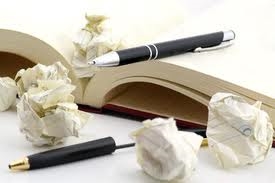 3) заключна частина повинна містити відомості про: вилучені речі і документи та спосіб їх ідентифікації; спосіб ознайомлення учасників зі змістом протоколу; зауваження і доповнення до письмового протоколу з боку учасників процесуальної дії.
1) за процесуальним значенням – основні та допоміжні. 
Основні становлять підсумок певної діяльності 
Допоміжні акти, хоча і не є підсумковими, але також є важливими, оскільки забезпечують законне і обґрунтоване прийняття основного рішення, дають можливість учасникам процесу реалізовувати свої права, тощо; 
2) за імперативністю складання – обов’язкові та факультативні. 
Обов’язкові – це ті з них, які завжди складаються з додержанням безумовної вимоги законодавця у будь-якому кримінальному провадженні чи у певній категорії кримінальних проваджень. 
Факультативні – це документи, що складаються не в усіх кримінальних провадженнях, залежно від фактичних обставин; 
3) за місцем складання – ті, що складаються в службових приміщеннях органів досудового розслідування, прокуратури, суду та ті, що складаються поза їх межами.